«Мама, папа, я – спортивная семья!»
спортивный праздник
Приветствие команд
Команда 
«Оба-На»

Девиз:

Мы не банда, не шпана
Мы ребята Оба-На
Команда 
«Моряки»

Девиз:

Друг за друга мы горой
Таков обычай наш морской
Каждое утро с улыбкой встречай
Если товарищ в беде – выручай!
Задачи:
Повышать интерес детей и родителей занятиям спортом и укреплению здоровья
Развивать чувство коллективизма, взаимопомощи в совместной двигательно-игровой деятельности
Вызывать радость от совместной деятельности
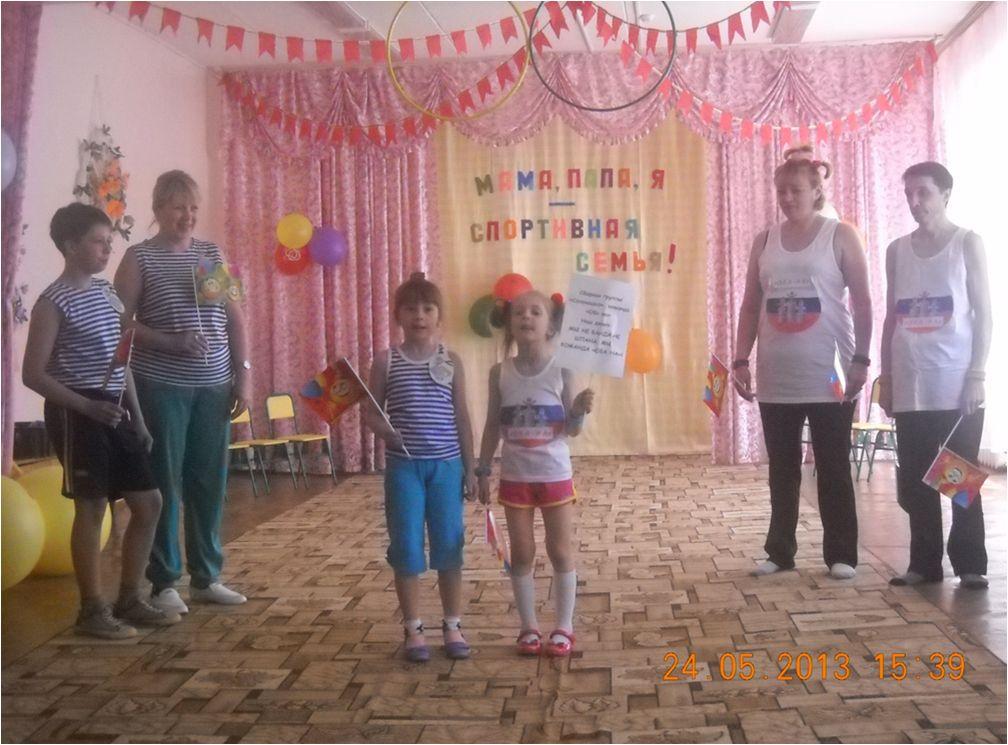 Слова клятвы
Все участники подтянитесь
Все смотрите на меня 
Повторим со мною вместе
Клятвы добрые слова

Клянемся дружными мы быть

И слезы горькие не лить

С улыбкой трудности встречать

Всё смело преодолевать
Состав жюри
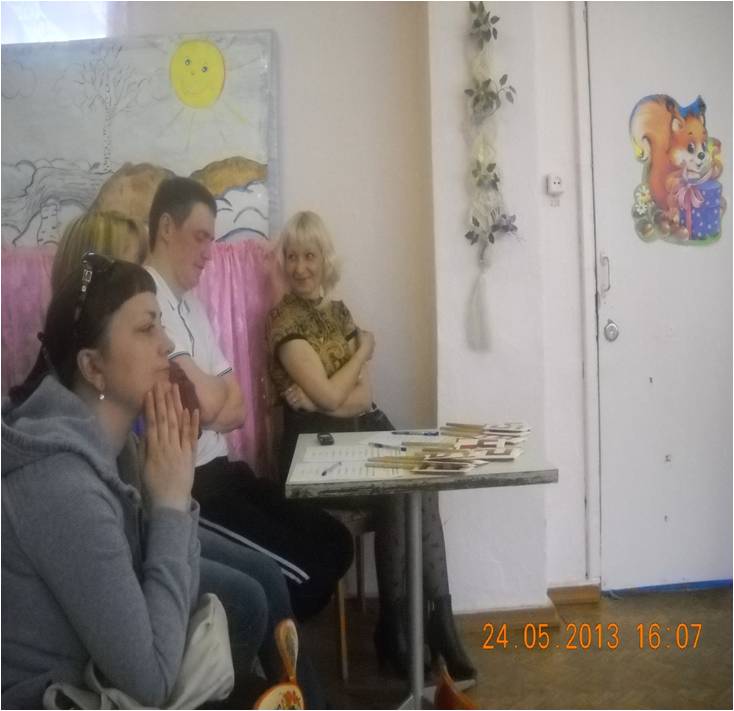 Юлия Владимировна

Роман Игоревич

Ксения Викторовна
Танцевальная      разминка
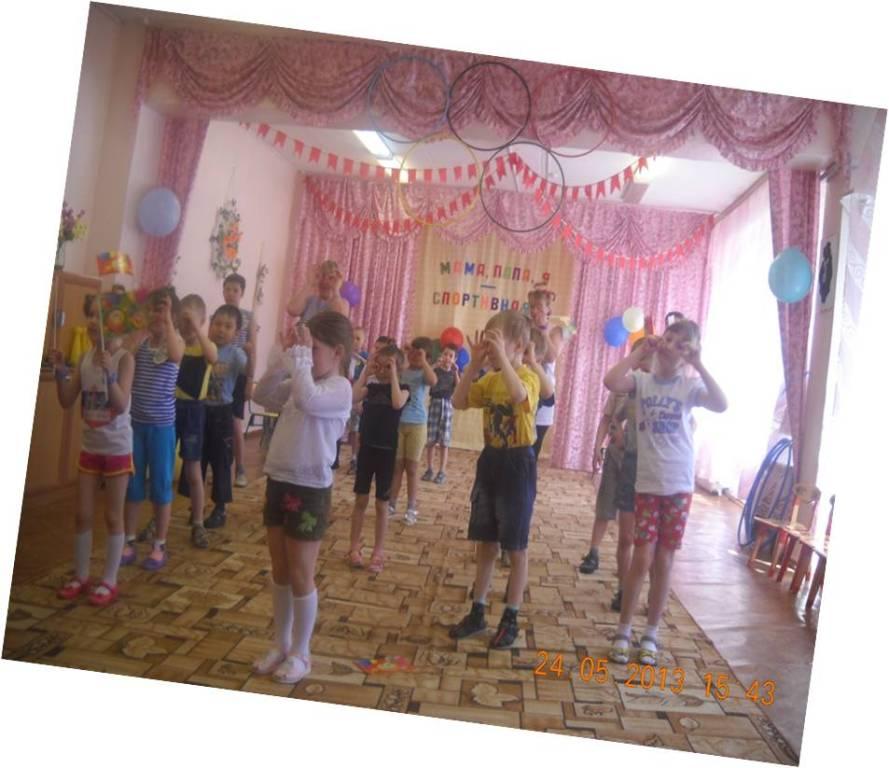 Эстафеты
1. Интеллектуальная разминка 

    «Назови виды спорта»
2. «Кто быстрей доберется в детский сад?»
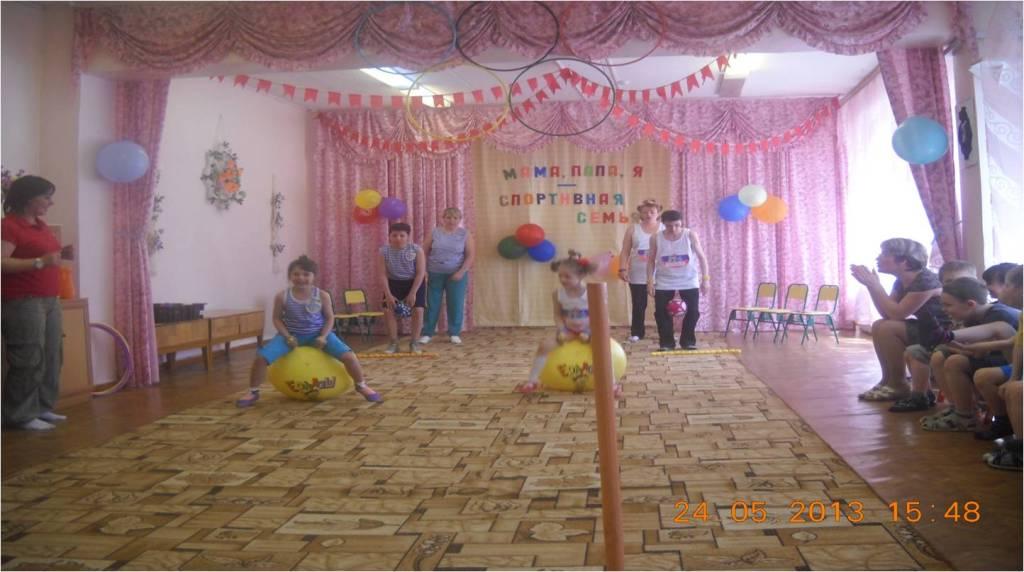 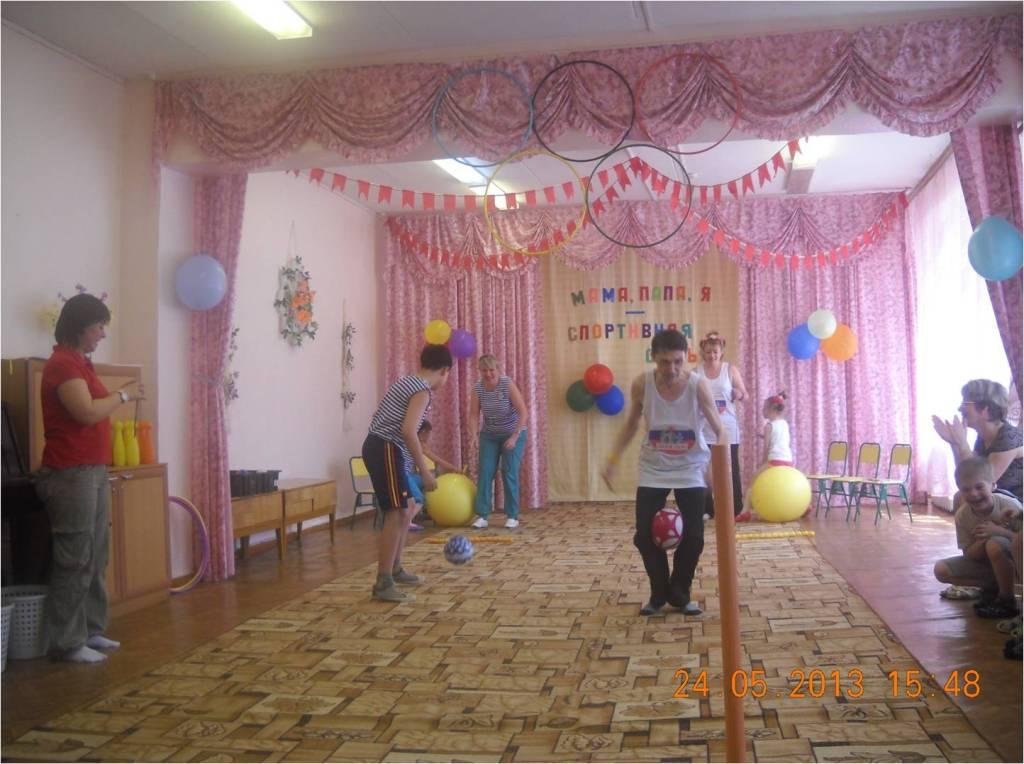 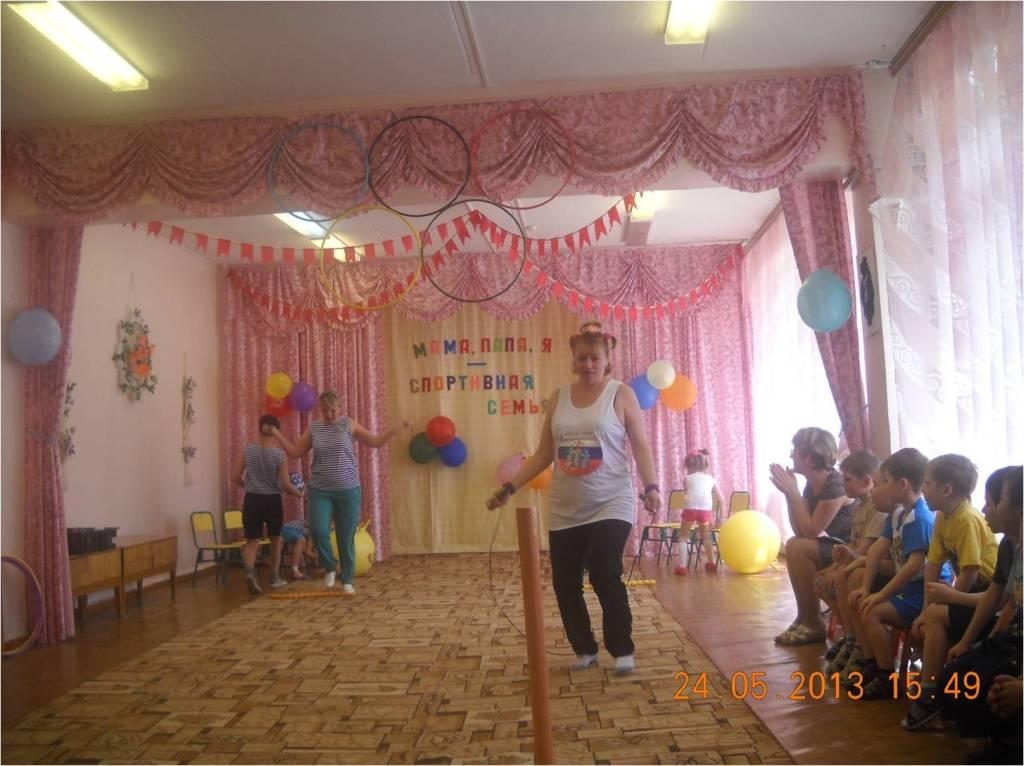 3. «На льдине»
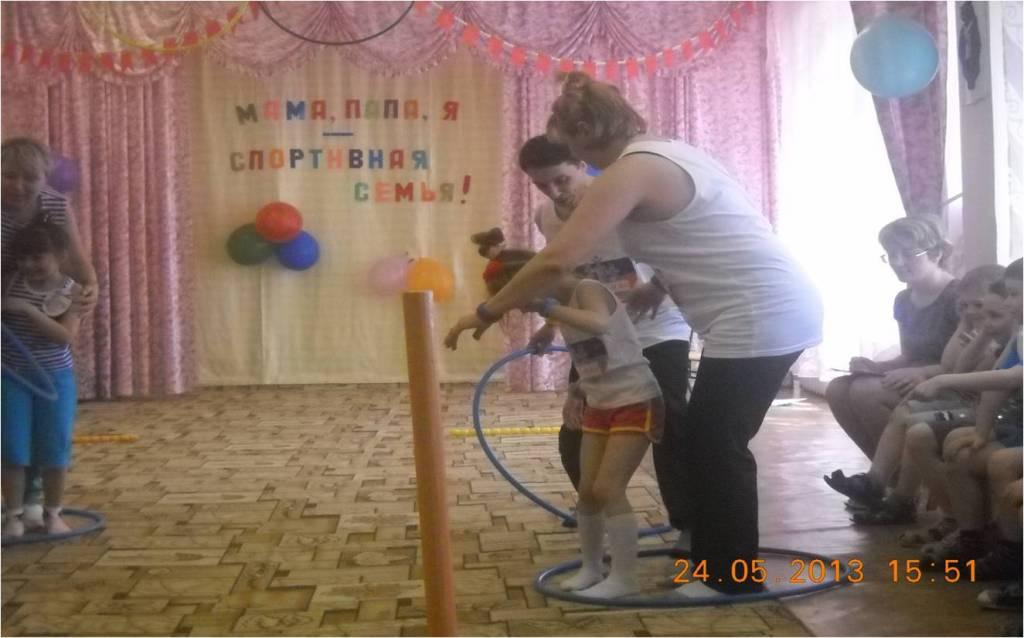 Игра с болельщиками
«Угадай, 
          какая 
                сказка?»
4. Конкурс мам                               «Золушка»
5. «Пронеси, не уронив»
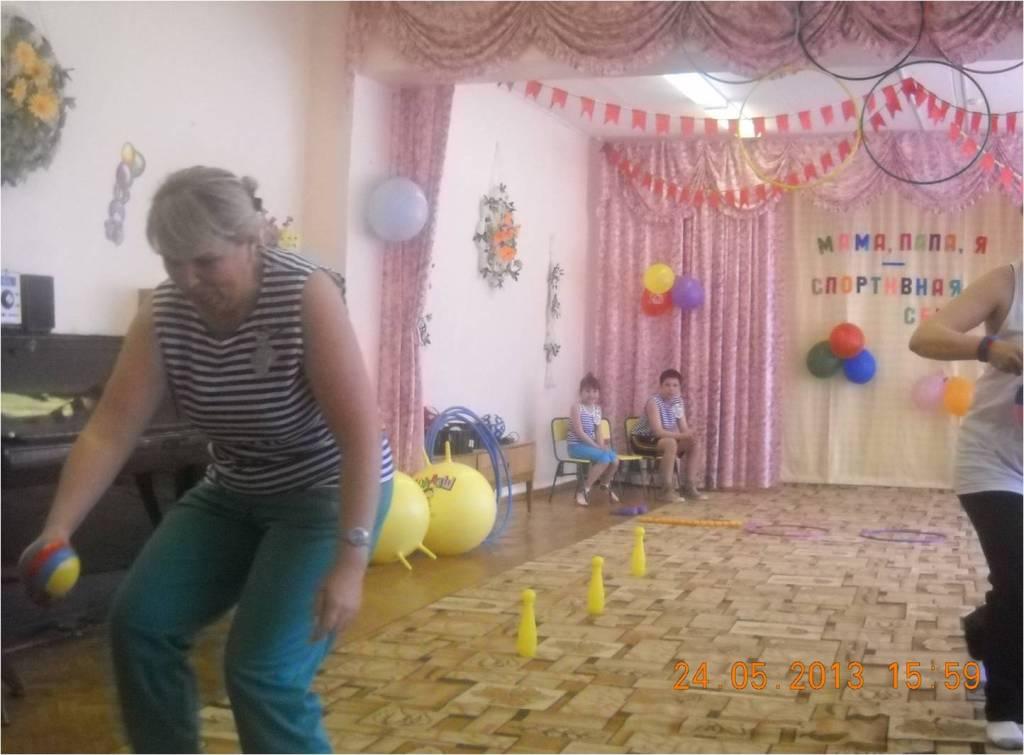 6. Конкурс детей                                         «Колесо»
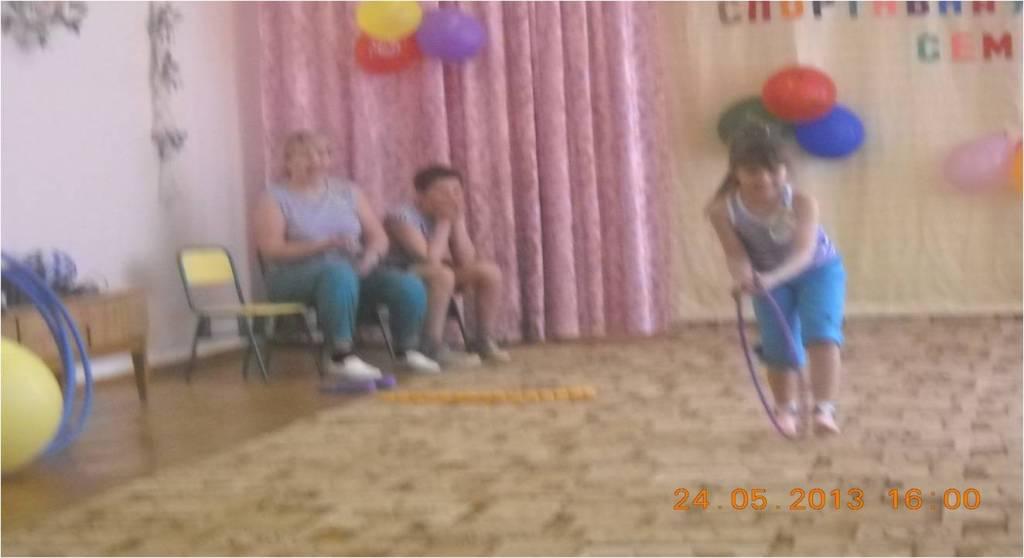 Игра с болельщиками
«Самый 
                ловкий»
7. Конкурс пап             «Меткий стрелок»
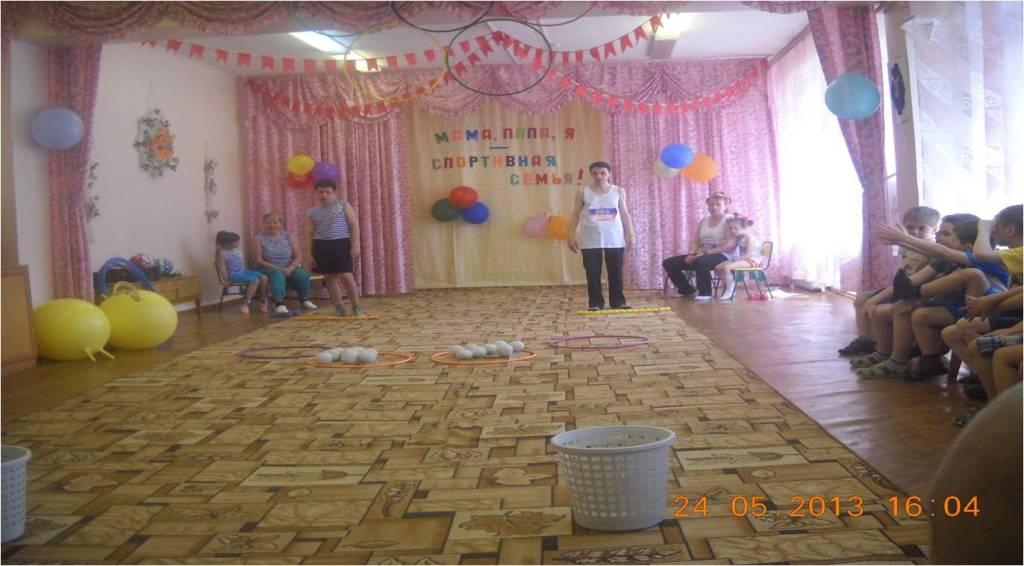 8. «Гусеница»9. «Салют»
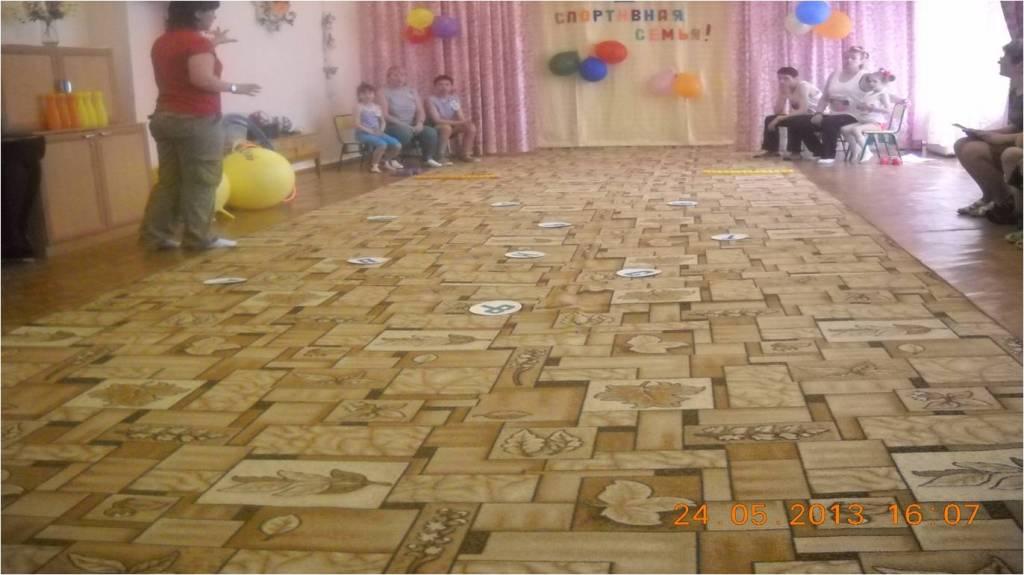 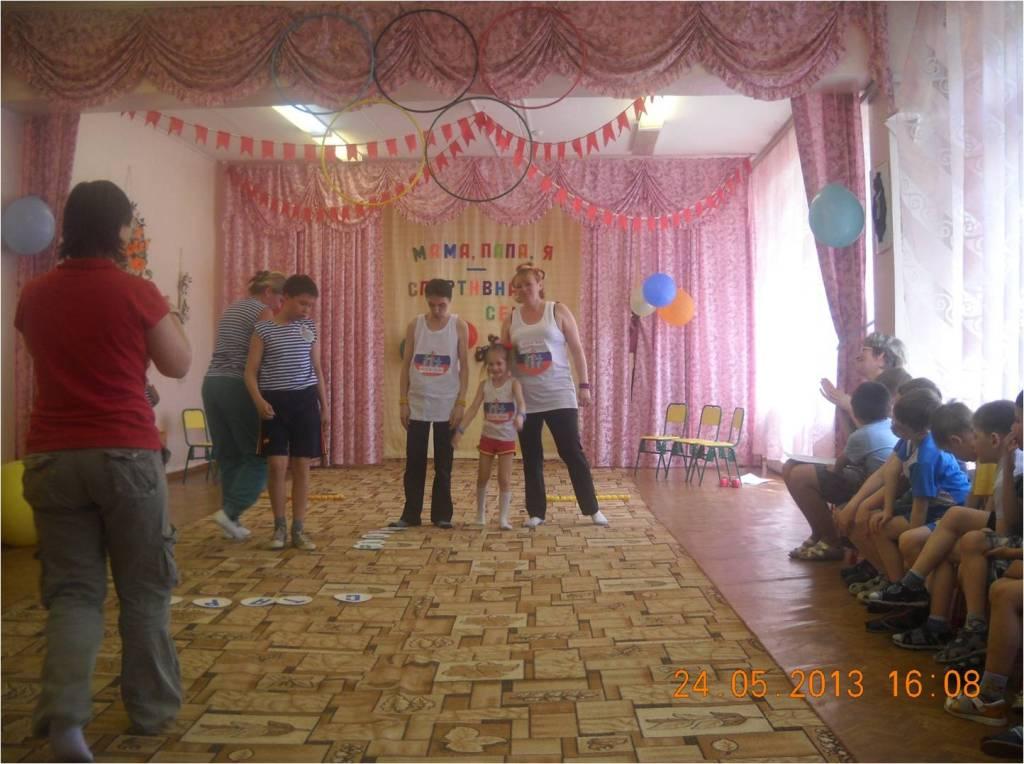 Выступление гостей                  «Ковбойский танец»(исполняют дети средней группы)
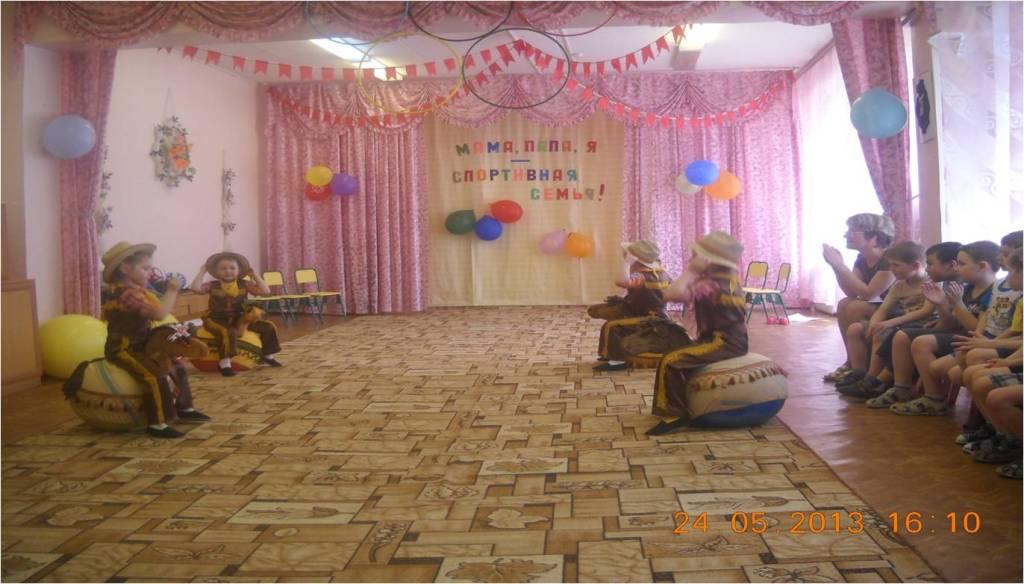 Подведение итогов
Награждение команд
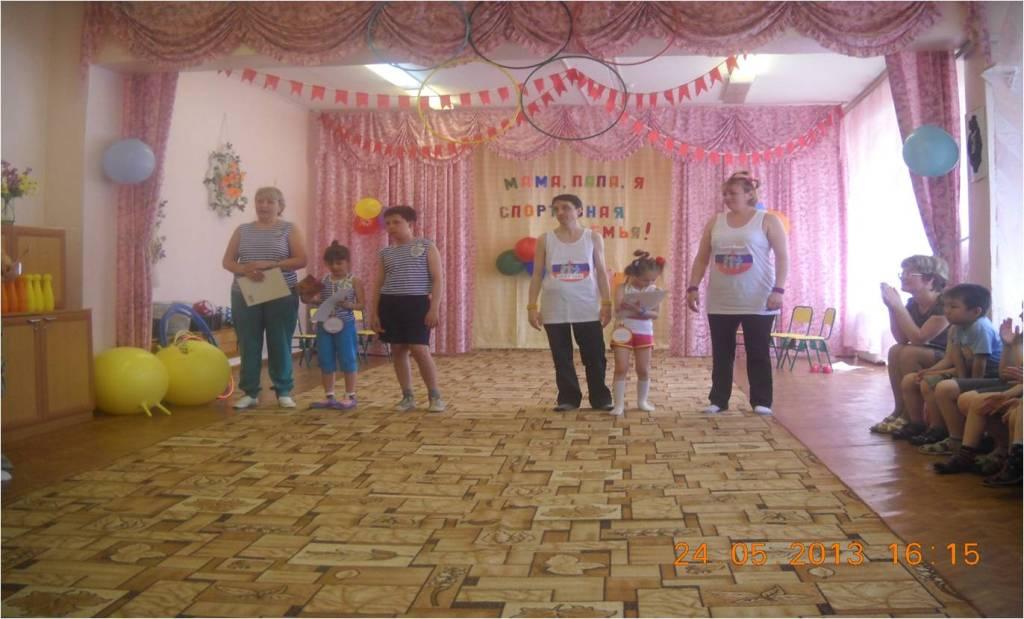 Пусть всё это только играНо ею мы сказать хотим:Великое чудо – семья!Храните и берегите её – Важнее в жизни цели нет!
До новых встреч!
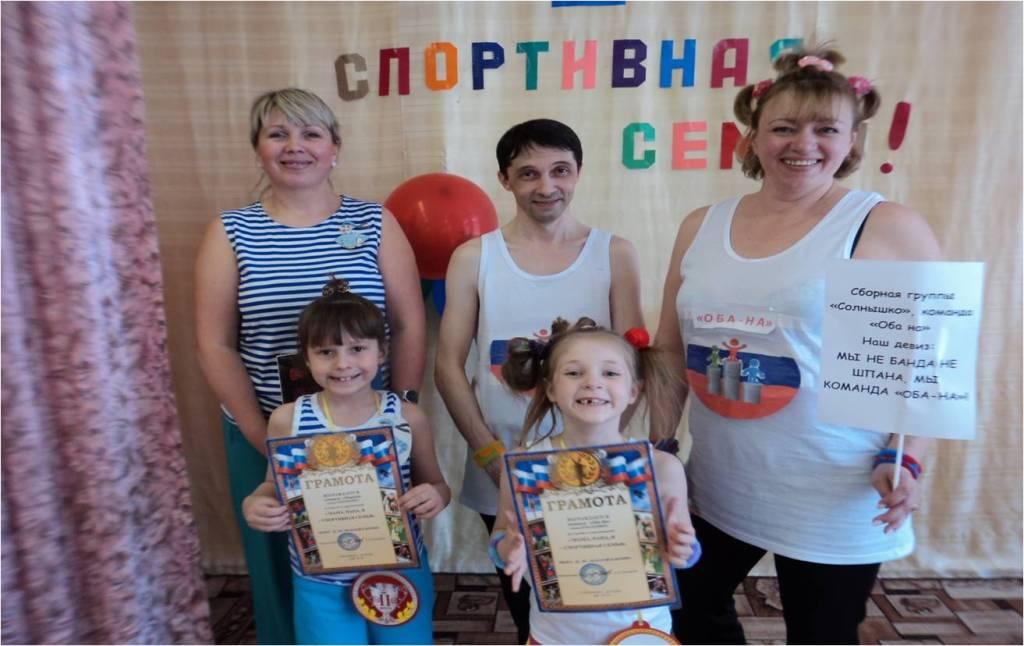